Opportunities for long-term institutional collaboration
Rado Faletič
Current:
Director, Projects & Communications of Montroix Pty Ltd
Founder & CEO, CoCoEat
Previous:
Executive Director of Forum for European-Australian Science and Technology cooperation (FEAST)
FP7 National Contact Point (NCP) for Australia
13 March 2013
1
Public research in Europe
13 March 2013
2
Become an expert evaluator
Get an inside experience
Network with European experts
The EC wants more external evaluators

ec.europa.eu/research/participants/portal/page/experts
13 March 2013
3
[Speaker Notes: Seems to be a lower threshold than for ARC evaluators]
European Research Council (ERC)
Starting Grant (StG), 2-7 years after PhD
Consolidator Grant (CoG), 7-12 years after PhD
Advanced Grant (AdG), open to all
Synergy Grant (SyG), interdisciplinary frontier research
13 March 2013
4
ERC grants
All nationalities and disciplines can apply
Must conduct work at a host institution in the EU (Member State or Associated Country)
Host institution can be public or private (including business)
Can include international team members
Very prestigious but highly competitive (~10-15% success rate)
Strongly focused on track record
13 March 2013
5
European Research Council
erc.europa.eu
Read the Work Programme and the Guide for Applicants
Must spend at least 50% of working time on the ERC project
New calls will be open at the beginning of Horizon 2020 (January 2014?)
13 March 2013
6
[Speaker Notes: Stg & CoD up to €2 million
AdG up to €3 million]
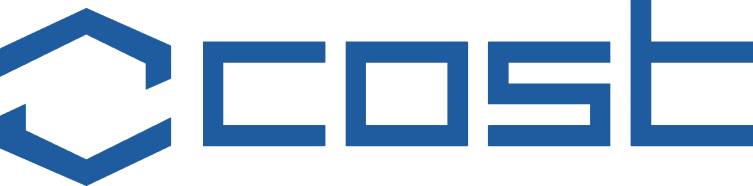 European Cooperation in Science and Technology, the oldest pan-European research mechanism
Based on an inter-governmental agreement, is a long-running, economical and highly successful way to spread awareness and build networks between Europe’s researchers
www.cost.eu
13 March 2013
7
It reflects the human dimension of science, helping researchers to share not only the results of their work but also their aims and methods
Supports cooperation among scientists and researchers across Europe, allowing the coordination of nationally-funded research on a European level
Valuable for building networks and collaborations, and seeding projects
13 March 2013
8
“Bottom-up” – no fixed priorities
À la carte participation – coordination of national efforts through networking
Open to global cooperation
Building bridges between research communities
Enabling agent – focus on Early Stage Researchers
Focus on multidisciplinary cooperation fostering innovation
13 March 2013
9
COST Actions: A network of (nationally) funded projects (min. 5 participating COST countries) receive a financial contribution based on a joint work programme (4 years) for:
Science management / working group meetings
Scientific workshops and seminars
Short Term Scientific Missions (STSMs)
Training Schools and Research Conferences
Dissemination and Publications
Average funding ~€100,000/yr per Action
Exploratory/Strategic Workshops: to explore future scientific or societal needs, support policy developments or stimulate innovative activities
13 March 2013
10
United Kingdom
EURAXESS UK
portal for researchers to identify funding opportunities, including international researchers wanting to goto the UK to perform research
www.britishcouncil.org/new/euraxess/euraxess-working-funding
13 March 2013
11
Research Councils
The strategic partnership of the UK's seven Research Councils.
Each year the Research Councils invest around £3 billion in research covering the full spectrum of academic disciplines from the medical and biological sciences to astronomy, physics, chemistry and engineering, social sciences, economics, environmental sciences and the arts and humanities
www.rcuk.ac.uk/international
13 March 2013
12
[Speaker Notes: Research Councils offer all sorts of funding and fellowship.]
Wellcome Trust
funding for innovative biomedical research, in the UK and internationally
includes the medical humanities – history, ethics, law, etc.
www.wellcome.ac.uk/Funding
13
13 March 2013
[Speaker Notes: Wellcome Trust for biomedical and medical humanities (history, ethics, etc).]
Germany
German Academic Exchange Service (DAAD)
Up-to-date information on studying, research and living in Germany
ic.daad.de/sydney
13 March 2013
14
Humboldt Foundation
around 600 annual Humboldt Research Fellowships for postdoc and experienced researchers
incoming postdoc research fellowships in Germany for 6-24 months
no thematic limitations 
open to researchers of all nationalities
covers living, mobility and travel allowances, additional research allowances
apply personally, having arranged placement with German institution
www.humboldt-foundation.de
15
13 March 2013
[Speaker Notes: Humboldt Postdoctoral Research Fellowships (6-24 months). Sofja Kovalevskaja Award (€1.65m).]
German Research Foundation (DFG)
DFG Research Fellowships & Heisenberg Fellowships
strong emphasis on international involvement
recipients need to have been in Germany for some time
www.dfg.de/en/research_funding/programmes
16
13 March 2013
France
French National Research Agency (ANR)
www.agence-nationale-recherche.fr/en/international-cooperation
National Centre for Scientific Research (CNRS)
www.cnrs.fr/en/join/phd-postdoctoral.htm
National Institute of Health and Medical Research (Inserm)
www.inserm.fr
13 March 2013
17
[Speaker Notes: Institutional partnerships through Hubert Curien partnerships:  http://www.egide.asso.fr/jahia/Jahia/accueil/appels/phc/general
-          For CNRS laboratories, they can create joint labs (joint international research unit, Unites mixtes internationales)]
Agency for inter-institutional development research (AIRD)
www.aird.fr
Institut de recherche pour le développement (IRD)
www.ird.fr
EURAXESS France
ec.europa.eu/euraxess/np/france
Fonds Pacifique
Speak to your closest French Embassy
13 March 2013
18
Italy
National Research Council (CNR)
www.cnr.it
European University Institute (EUI)
www.eui.eu
13 March 2013
19
[Speaker Notes: CNR is similar to CSIRO. Offers own scholarships and fellowships.
EUI is in Florence, and specialises in economics, history, law, political and social sciences. PhD and postdoc programs.]
www.montroix.com
Dr Rado Faletič, Projects & Communications
rado.faletic@montroix.com
13 March 2013
20